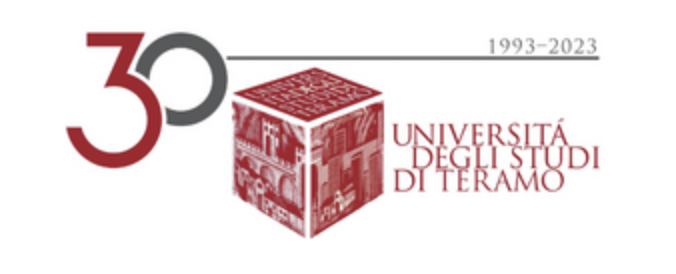 Diritto del lavoro europeo Prof. Dr. Alessandro Nato
Lezione 6
La Politica Sociale dell’Unione europea
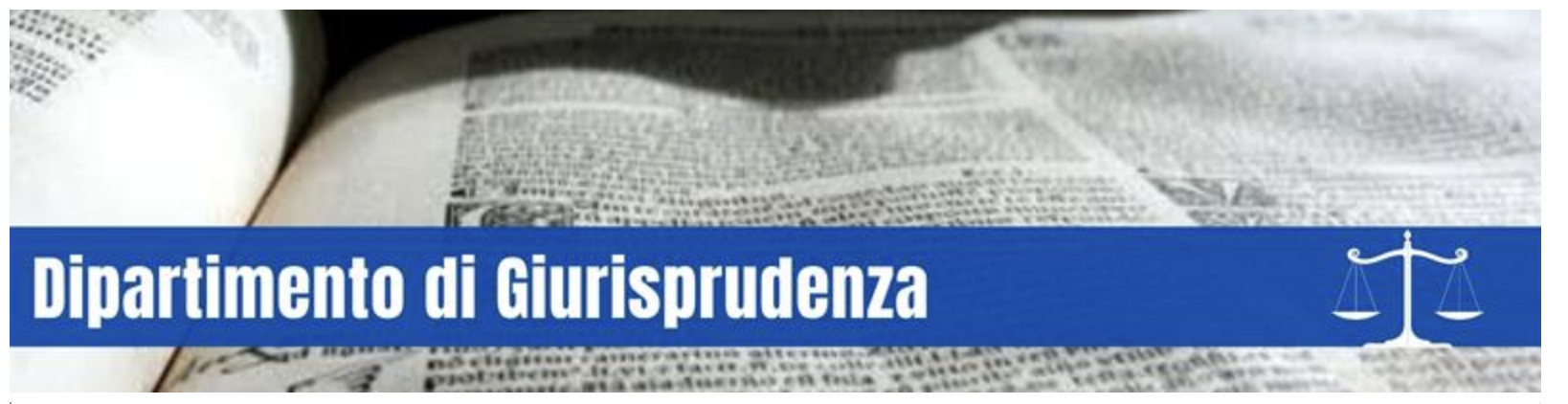 La Politica sociale europea
Assenza di un Welfare Europeo

Ruolo preponderante degli Stati Membri

Art. 2 TUE: Principio di solidarietà
Politica sociale UE
Base giuridica
Articolo 3 del trattato sull'Unione europea (TUE) e articoli 9, 10, 19, 45-48, 145-150 e 151-161 del trattato sul funzionamento dell'Unione europea (TFUE).
Obiettivi
La promozione dell'occupazione, il miglioramento delle condizioni di vita e di lavoro, una protezione sociale adeguata, il dialogo tra la direzione e gli altri membri del personale, uno sviluppo delle risorse umane atto a garantire un livello occupazionale elevato e duraturo e la prevenzione dell'emarginazione sociale sono gli obiettivi comuni dell'UE e dei suoi Stati membri in campo sociale e in materia di occupazione, come enunciato all'articolo 151 TFUE.
Competenze UE in Materia Sociale
Art. 3, par. 1, TUE: 
Promuovere (...) il benessere dei suoi popoli". 
Instaura un mercato interno basato "su un'economia sociale di mercato fortemente competitiva, che mira alla piena occupazione e al progresso sociale" (par. 3, c. 1) e 
"combatte l'esclusione sociale e le discriminazioni e promuove la giustizia e la protezione sociali" (par. 3, c. 2); 
Art. 4 TFUE: la politica sociale è una materia di competenza concorrente tra UE e SM; 
Art. 5, par. 2 e 3, TFUE : per quanto riguarda gli aspetti non definiti dai Trattati, competenza di coordinamento delle politiche occupazionali e delle politiche sociali degli Stati membri
Cittadinanza sociale europea
Cittadinanza sociale nazionale vs cittadinanza sociale europea
Welfare state e accesso ai benefici sociali: libera circolazione  principio di non discriminazione
Accesso a livelli:
Lavoratori
Job seekers
Economicamente inattivi
Fondo sociale europeo plus
Base giuridica
Articolo 46, lettera d), articolo 149, articolo 153, paragrafo 2, lettera a), articolo 164, articolo 175, paragrafo 3, e articolo 349 del trattato sul funzionamento dell'Unione europea.
Il Fondo sociale europeo (FSE) è stato istituito in virtù del trattato di Roma per migliorare la mobilità dei lavoratori e le opportunità di impiego. I suoi compiti e le sue norme operative sono stati successivamente rivisti allo scopo di riflettere gli sviluppi della situazione economica e occupazionale negli Stati membri, nonché l'evoluzione delle priorità politiche definite a livello dell'Unione europea.
Politica sociale e crisi
Crisi della politica sociale:
Crisi Multiple e politiche di austerity
Disconnessione: protezione sociale cittadini europei/accesso ristretto al welfare
Quali sono le prospettive della politica sociale UE?
Sviluppi intervenuti con il Trattato di Lisbona
Il 26 aprile 2017 la Commissione ha presentato una comunicazione sul pilastro europeo dei diritti sociali (EPSR), che stabilisce 20 principi e diritti fondamentali per sostenere un processo rinnovato di convergenza verso migliori condizioni di vita e lavoro.
 I suddetti principi si articolano in tre categorie: 
i) parità di opportunità e accesso al mercato del lavoro, 
ii) condizioni di lavoro eque, 
iii) protezione e inclusione sociali. In occasione del vertice sociale di Göteborg del novembre 2017, il Parlamento, il Consiglio e la Commissione hanno sottolineato il loro impegno condiviso adottando una dichiarazione comune sul pilastro europeo dei diritti sociali. 
Il pilastro sociale è accompagnato da un «quadro di valutazione sociale» per il monitoraggio dei progressi (2.3.9) e da un nuovo approccio inteso a integrare le priorità sociali in tutte le politiche, come il piano di investimenti per l'Europa e l'Unione dell'energia.
Sviluppi intervenuti con il Trattato di Lisbona
Il 3 marzo 2021 la Commissione ha pubblicato un piano d'azione sul pilastro europeo dei diritti sociali, che definisce le iniziative concrete che essa si è impegnata a intraprendere nel corso dell'attuale mandato (fino alla fine del 2024) per tradurre in realtà i principi dell'UE. 
SURE  (2020)